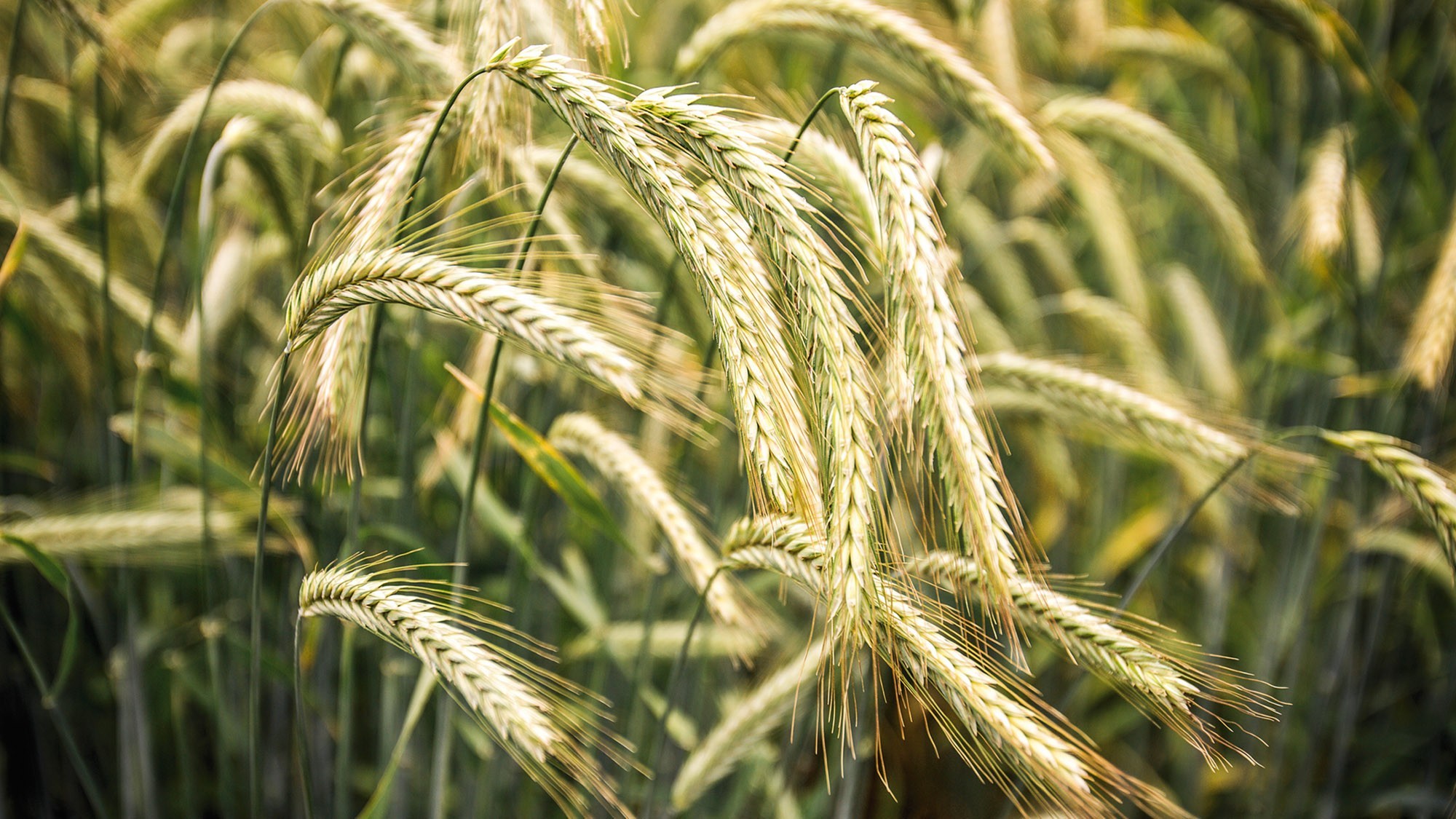 Выводы
Технология:

Планирование 

Расчет

Исполнение
 
Контроль
Использование гибридной ржи КВС на корм.
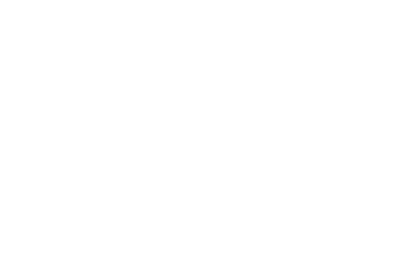 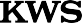 1
KWS
04/04/24
Рад нашей встрече!
Богданов Виталий Сергеевич
                                 
Представитель компании КВС в Сибири.
До КВС, специализировался по дробному питанию растений: пшеница, ячмень, масличный рапс, гибридная рожь, горох и соя.
Телефон: +7 (913) 724-56-99
Почта:vitaliy.bogdanov@kws.com
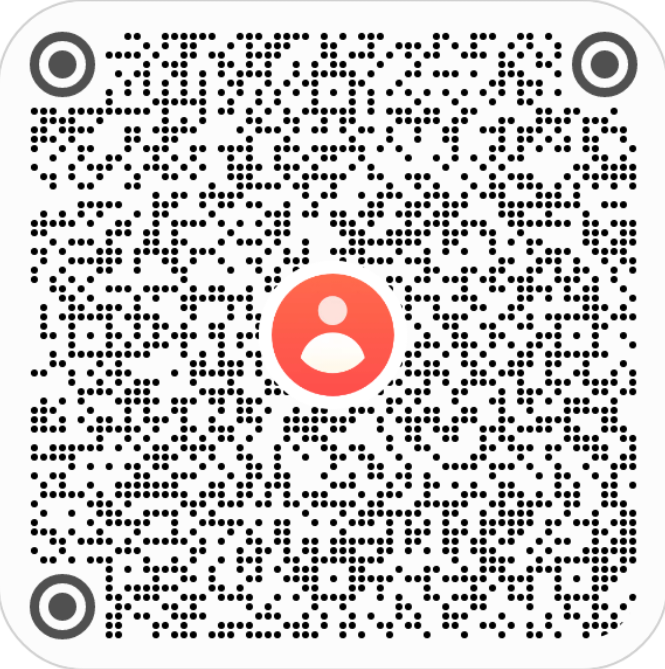 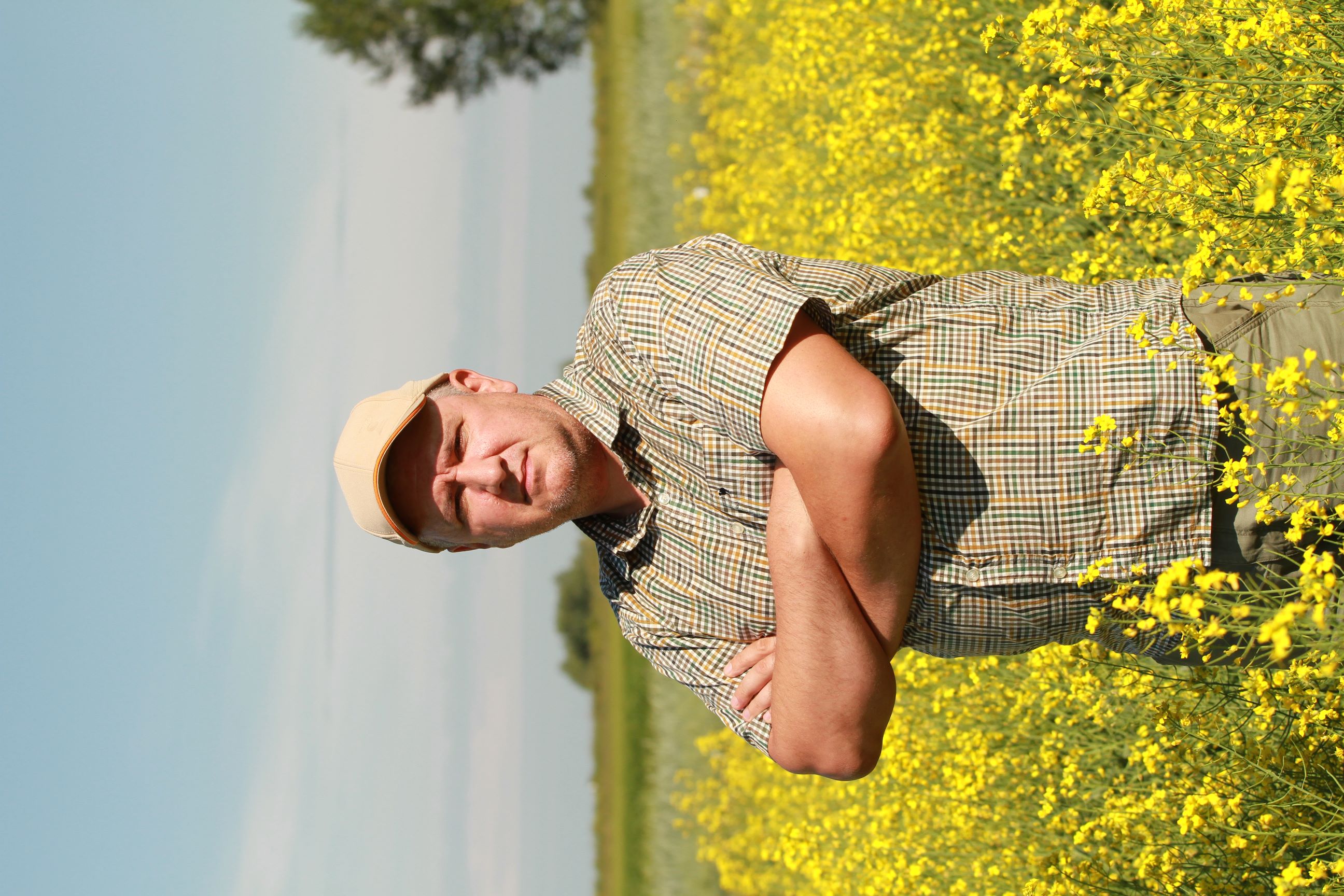 2
KWS
04/04/24
Применение гибридной ржи в кормлении с/х животных
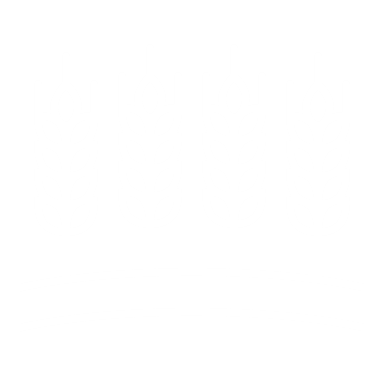 КРС
	Зерно в концентратной части рациона
Силос раннего укоса СВ 30%
Сенаж СВ 40%

Свиньи
Доращивание и откорм 	30% - 50%
Свиноматки 		до 25%
Поросята 			10% (<15 кг) 20% (>15 кг)

Птица
Бройлеры			до 20%
Куры несушки 		до 20%
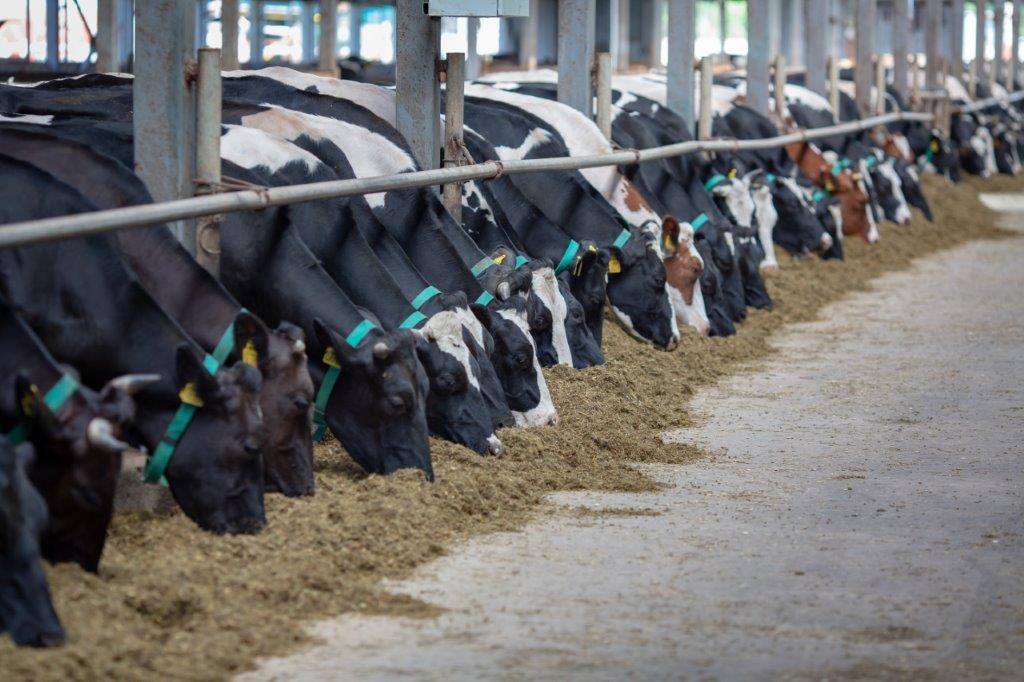 ЗДОРОВЬЕ ЖИВОТНОГО
Эффективность силоса из гибридной ржи
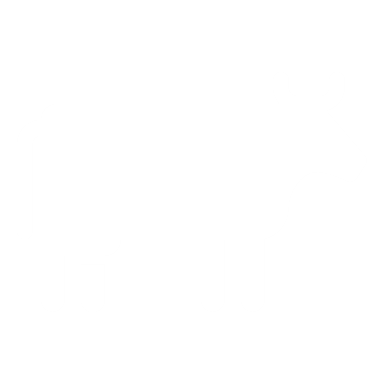 переваримость NDF по силосу из ржи на уровне 75%, кукурузы - более 56% и по смеси бобовых трав – 43%.
4
04/04/24
Уборка на зеленый корм
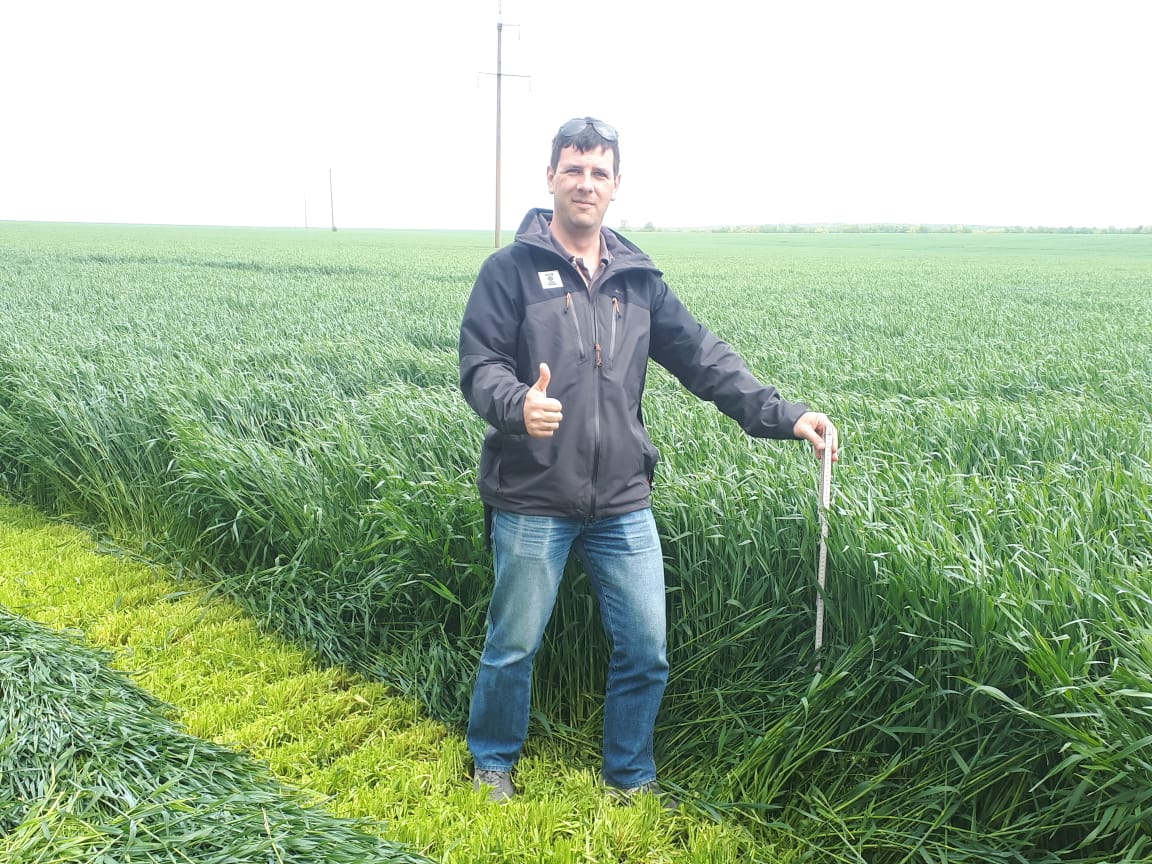 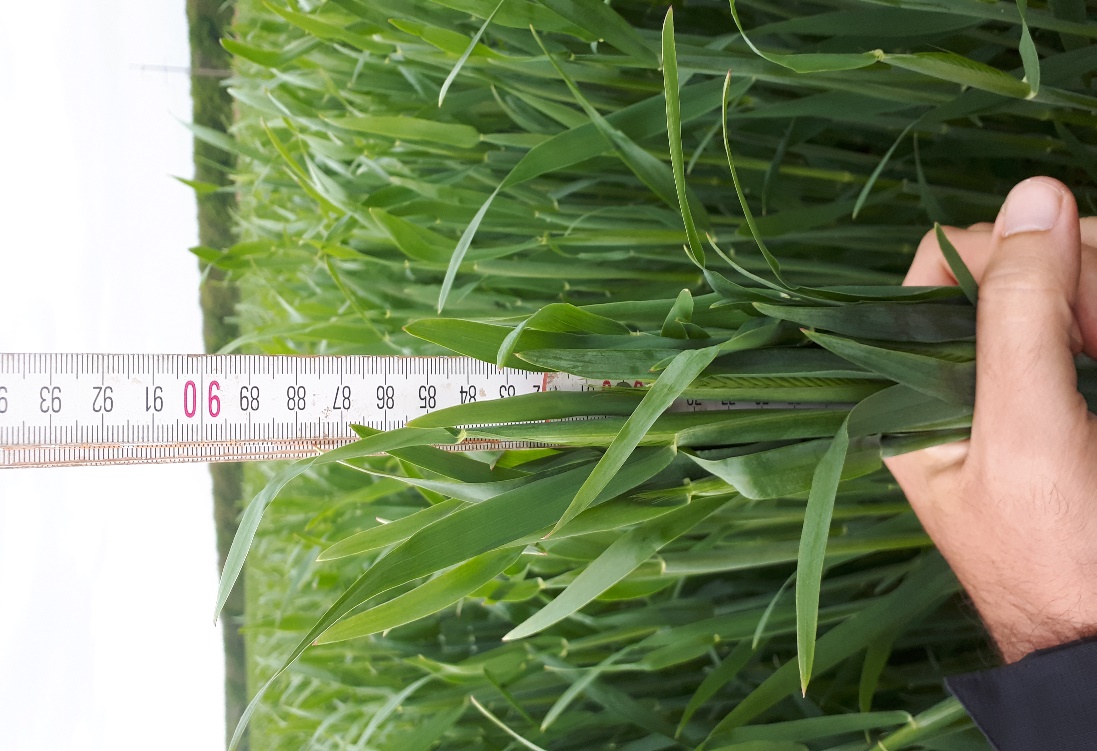 5
KWS PPT-Master
Уборка на зеленый корм
Оптимальная фаза для уборки ржи на зеленый корм.
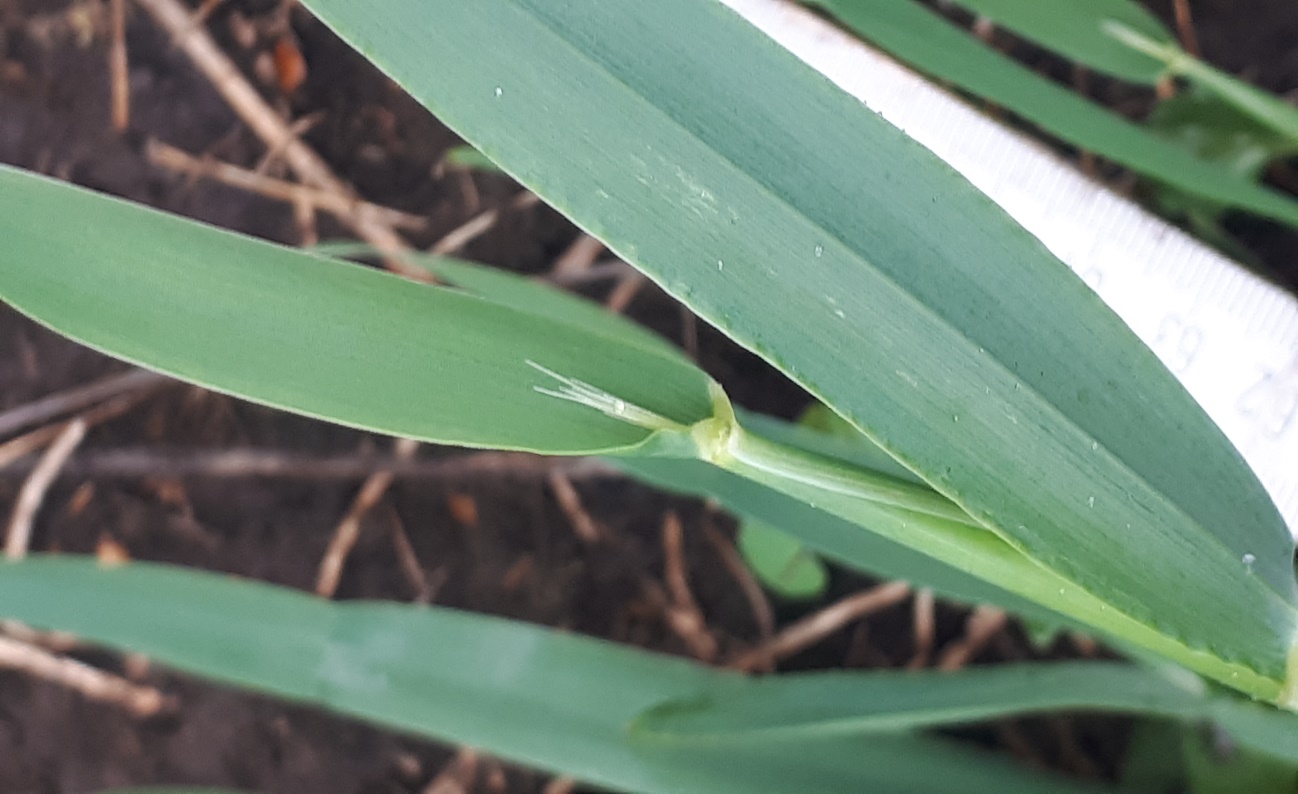 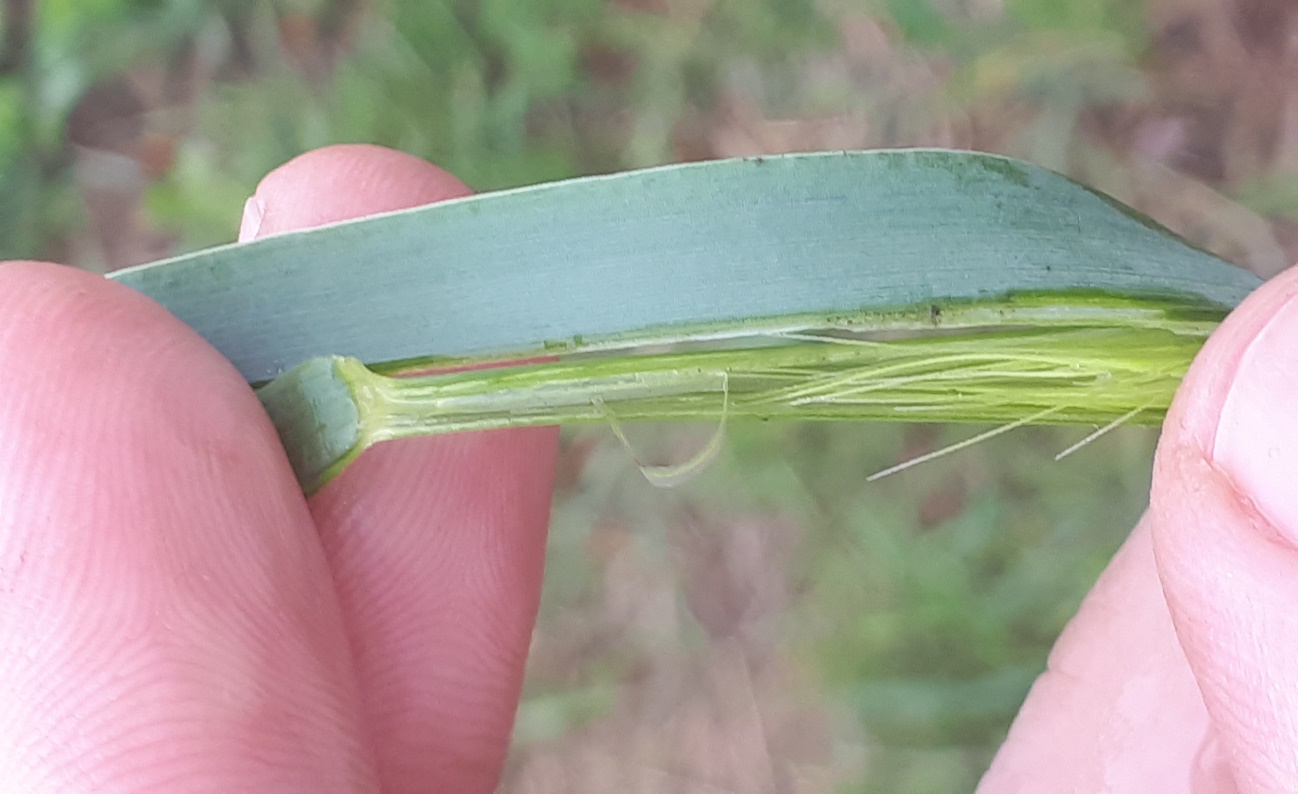 Данная ваза проходит за 2-3  дня, поэтому начинаем выходить на уборку на несколько дней раньше. Пока ости еще не вышли.
6
KWS PPT-Master
Уборка на зеленый корм
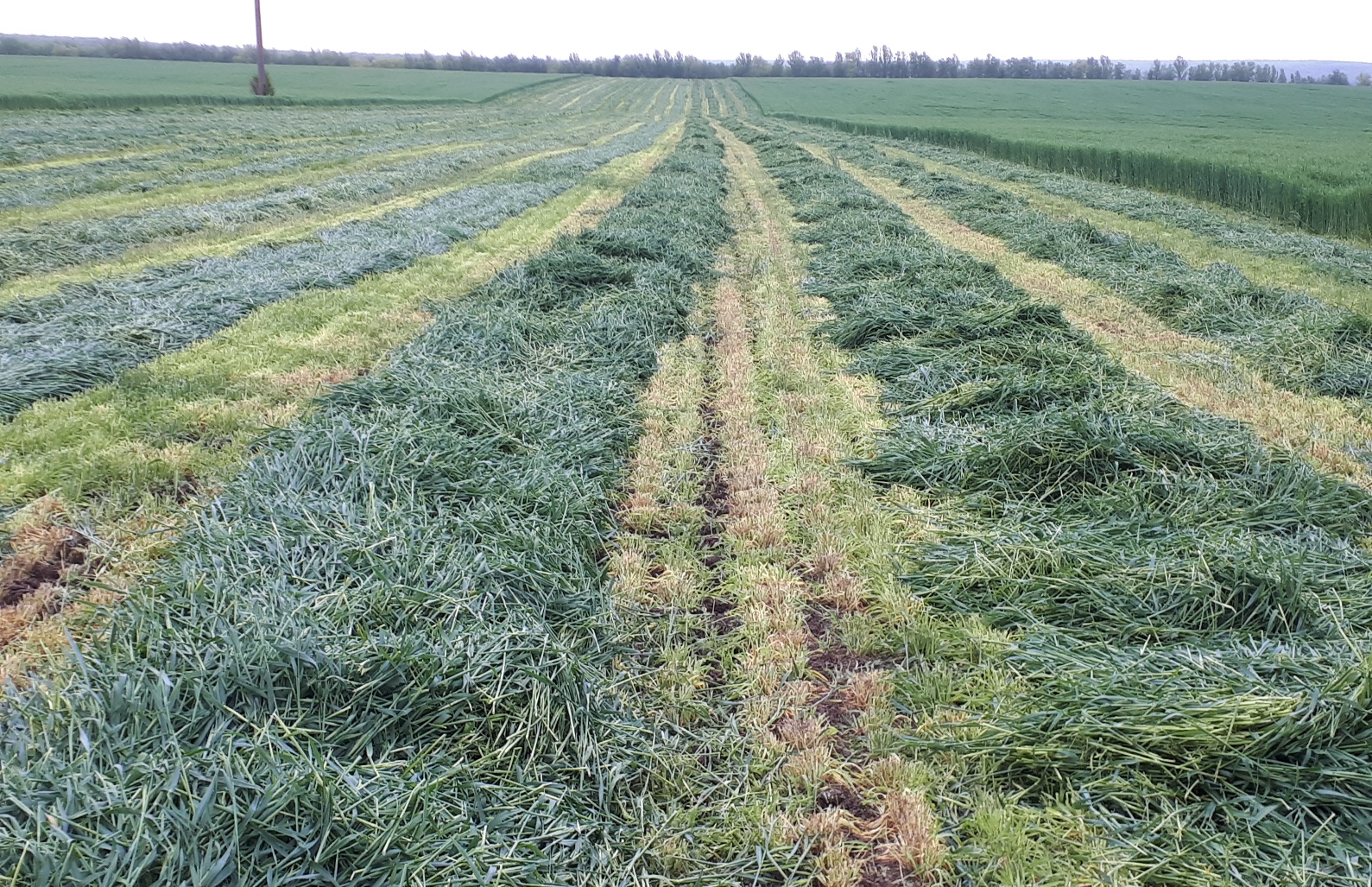 Высота среза: 8-12 см.

Влажность:  28-32% СВ
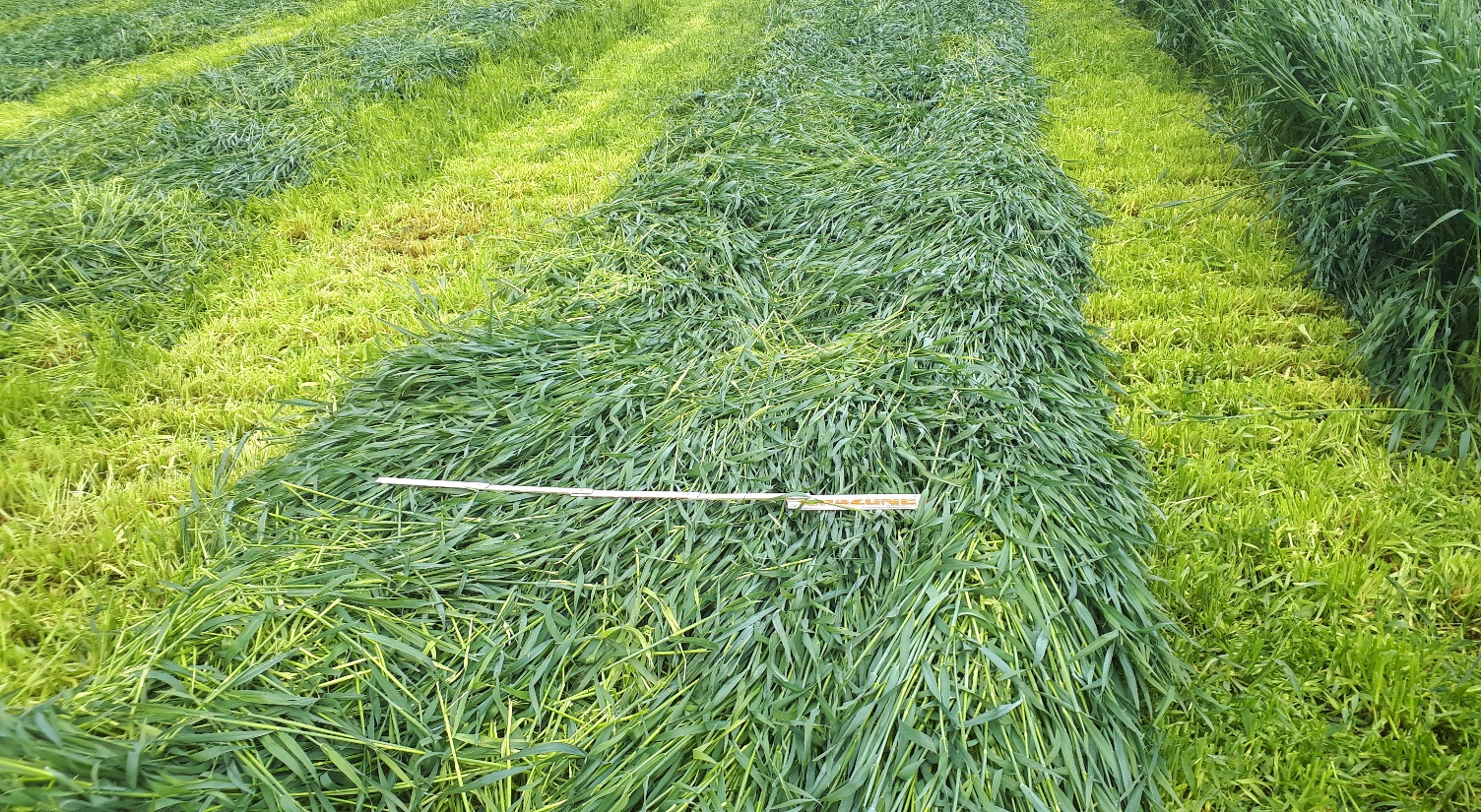 7
KWS PPT-Master
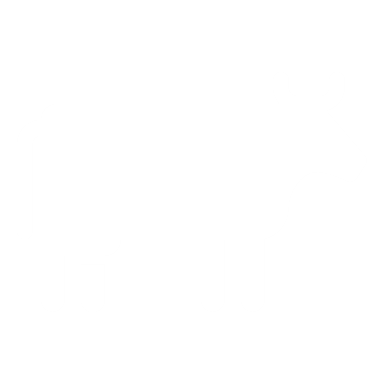 Уборка на силос
Уборка производится до выметывания 

Колос находится в трубке, фаза флагового листа
Более ранняя уборка в меньшей степени ухудшает 
качество корма, чем после выхода колоса
Содержание СВ 27-32%
Скашиваем, подвяливаем, валкуем, подбираем
Косилки-плющилки для быстрого подвяливания
зеленой массы
Косить лучше с утра (max сахаров)
Закладываем в траншею, трамбуем
Плотность трамбовки в траншею должна достигать 
750- 850 кг/м3
Используем консерванты, 
качественный укрывной материал
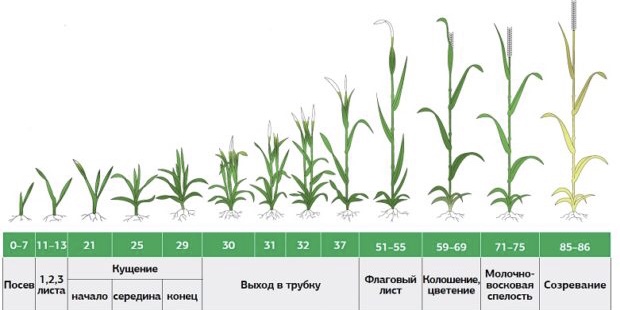 Учитываем фазу развития растения
© Д-р Сильвия Орос Livestock Performance Testing Ltd. Гёдёллё, Венгрия
04/04/24
Эффективность силоса из гибридной ржи
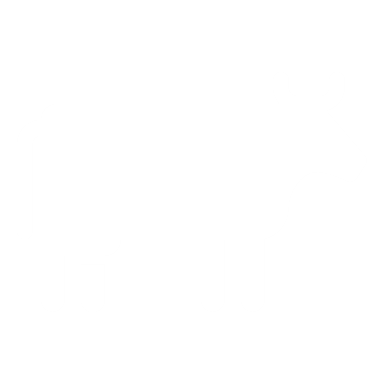 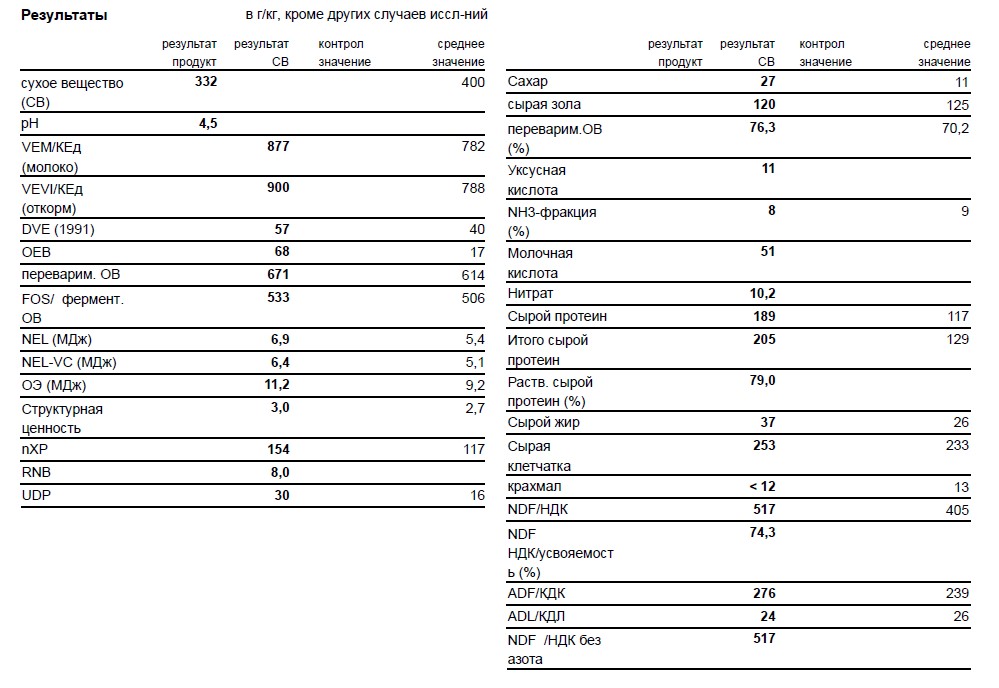 9
04/04/24
Преимущества использования гибридной ржи в кормлении свиней
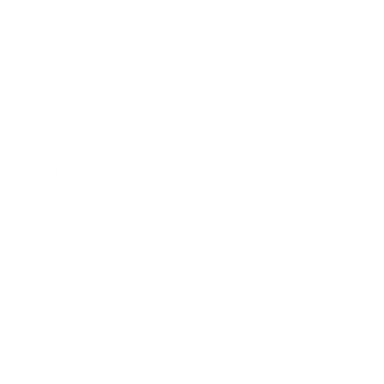 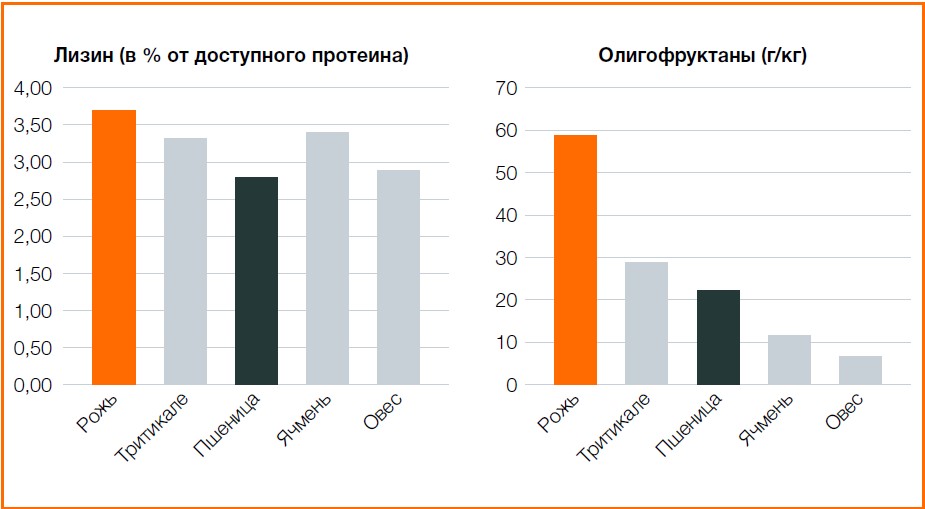 Олигофруктаны прекурсоры бутиратов
Питательность зерна
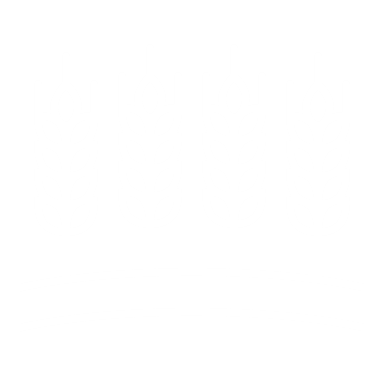 Питательность зерна гибридной ржи сравнима с пшеницей
11
04/04/24
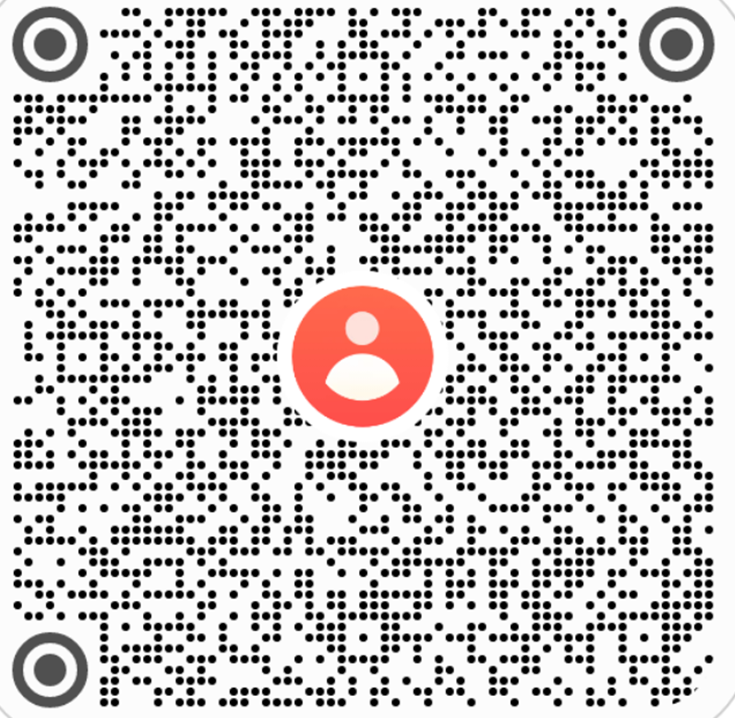 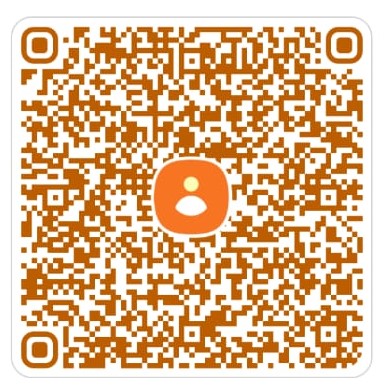 Спасибо за внимание!Остались вопросы?Тел (913)-724-56-99